USGS-Tribal Cooperation and Long-Term Research Planning
Great Plains Tribal Water Alliance
2022 Fall Water Conference
Deadwood, South Dakota
November 16-17, 2023
Robert Lundgren
Hydrologist/ Tribal Coordinator
U.S. Geological Survey
Dakota Water Science Center
1
USGS Offices and Tribal Reservations in North and South Dakota
2
Tribal Coordinator Position
The Dakota Water Science Center (DWSC) created the Tribal coordinator position in 2019 to provide a single contact for Tribes and USGS cooperation
Tribal and Federal Partners
Tribes, BIA, EPA, etc.
Project Chiefs
Manages specific projects and cooperative agreements
Coordinates with DWSC Tribal coordinator to ensure efficiency and consistency
DWSC Tribal Coordinator
The “Go To” person
Coordinates questions between Tribes, Federal Partners and USGS
3
Current Tribal Activities
Completing groundwater well inventories

Expanding real-time groundwater monitoring networks

Continuing and expanding streamflow gaging networks

Tribal training in groundwater and surface water-quality data collection
Aquifer modeling, mapping, and scenario studies
4
On-going and Past Tribal Cooperation
Spirit Lake Tribe
Sampling program partnership since 1999

Three Affiliated Tribes
Independently collecting surface water-quality samples
 
Standing Rock Sioux Tribe
Groundwater and surface-water quality sampling
 
Rosebud Sioux Tribe
Leader in real-time groundwater monitoring program

Oglala Sioux Tribe
Expanding Streamflow gaging program

Yankton Sioux Tribe
Training in surface water-quality sampling
5
Tribal Long-Term Plan Matrix (with Proposed Research)
6
(1) Groundwater Well Inventory – Suggestions
Review and update well databases to ensure accuracy
Tribal engagement is critical for finding, visiting, cataloging locations
USGS assists and provides training during inventory processes
Inventory processes build tribal capacity for groundwater data collection
7
Standing Rock Wells Inventory(Inventory improved database by removing reclaimed or destroyed wells)
Before Wells Reconnaissance
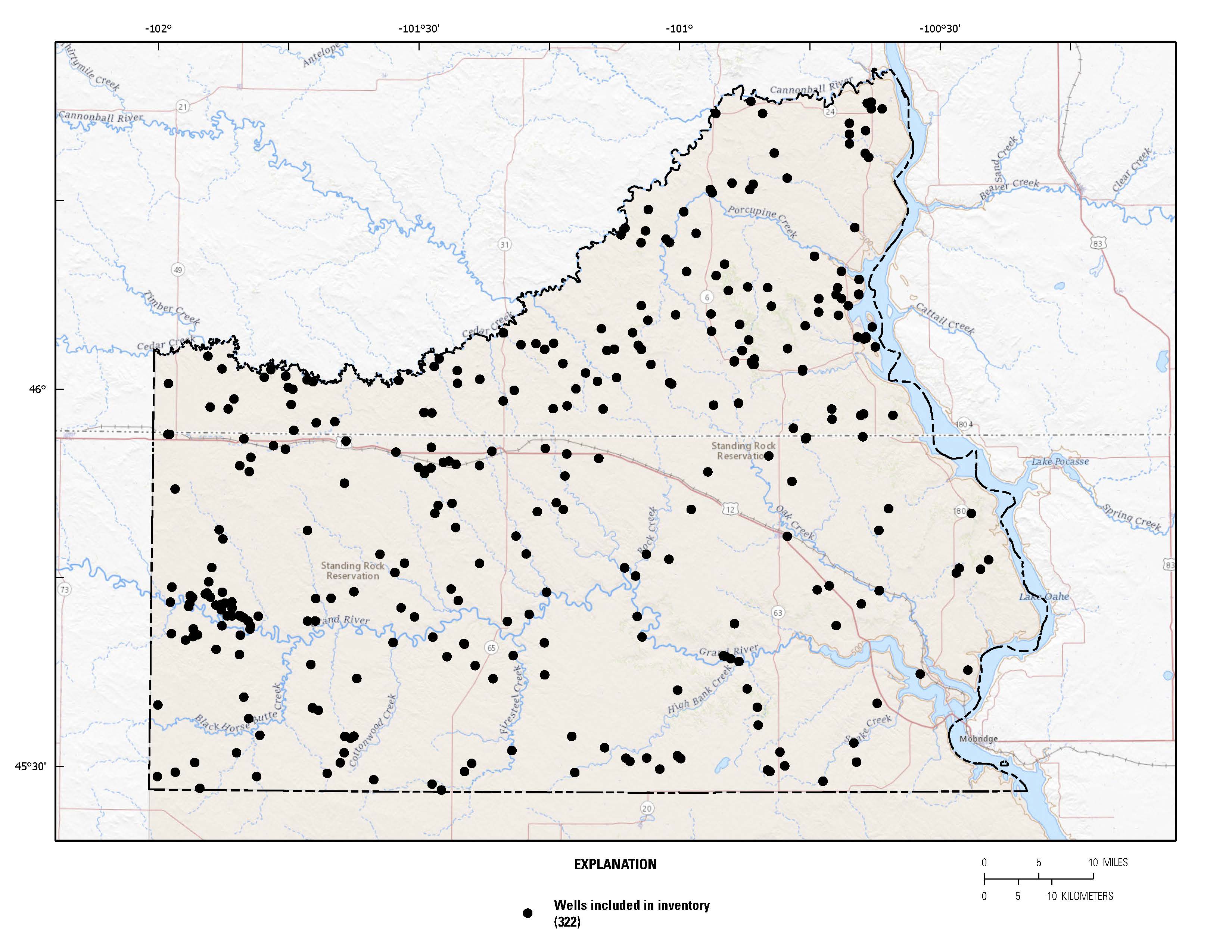 After Wells Reconnaissance
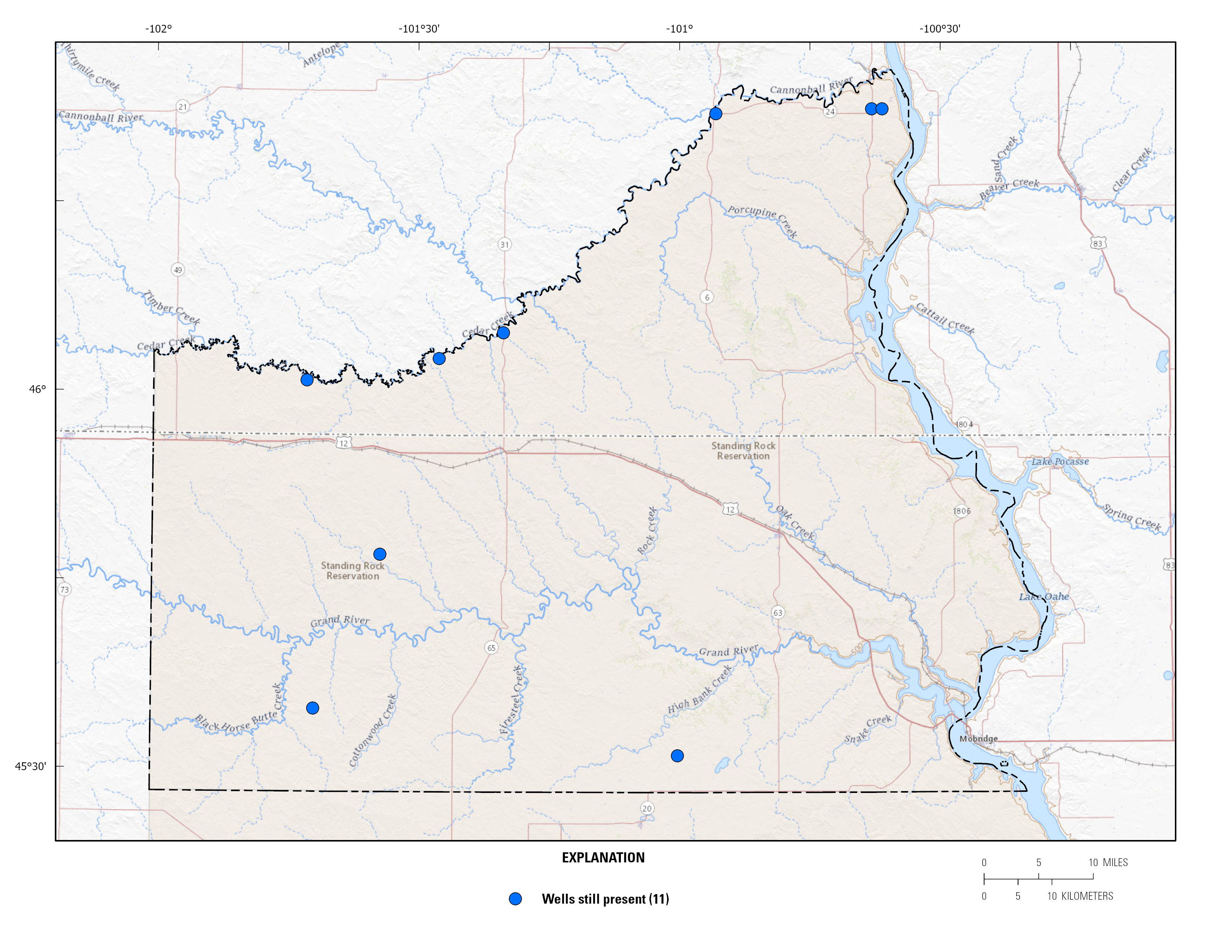 8
Proposed Groundwater Well Inventories(Current wells in databases)
Pine Ridge Reservation Wells
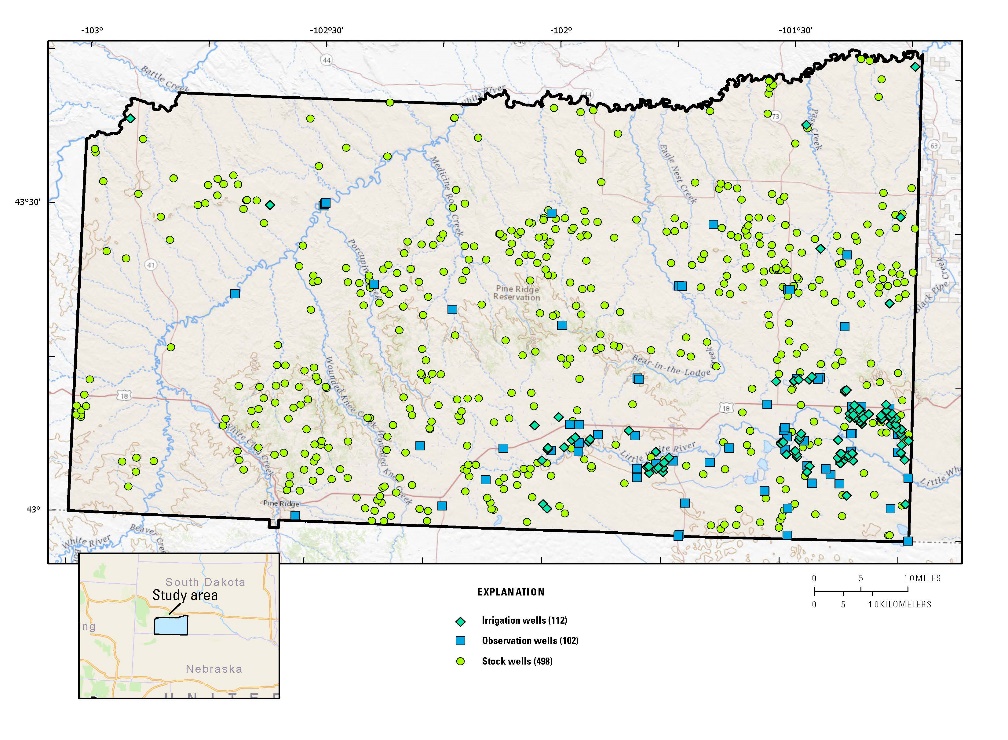 Rosebud Reservation Wells
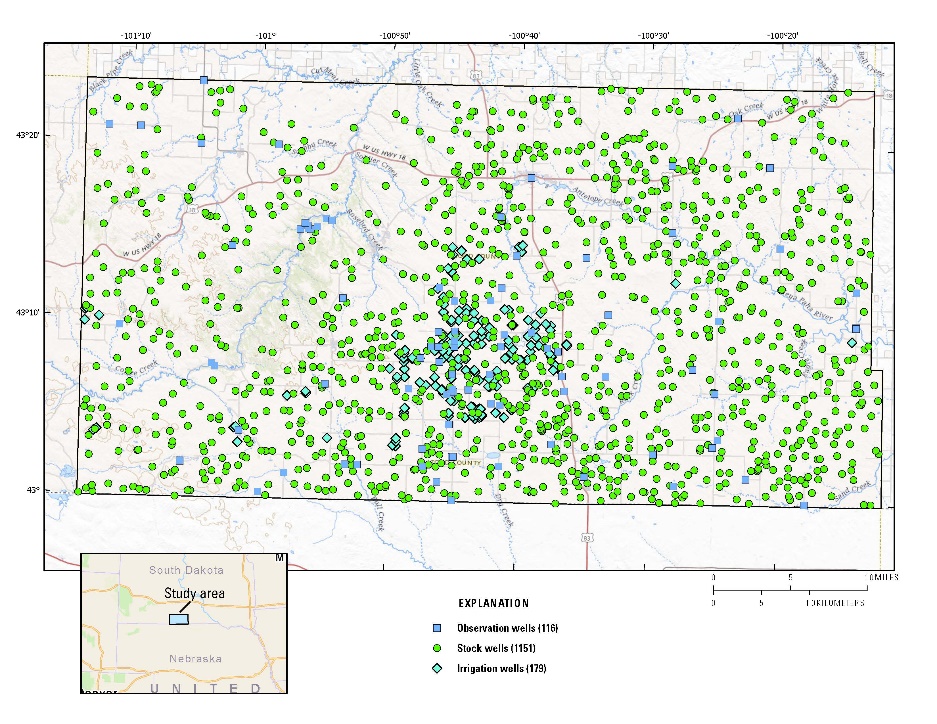 9
(2) Groundwater Level Monitoring Network - Suggestions
Assess current monitoring well network
Understand tribal concerns about groundwater resources
Instrument wells for measuring and recording water levels/water quality
Discern potential effects of water use and climate fluctuations
Determine trends over long time periods
Build tribal capacity for groundwater data collection
10
(3) Groundwater Mapping and Modeling - Suggestions
High Plains Aquifer Model is being developed

Utilize the groundwater flow model to better understand upgradient impacts on water resources on the Reservation

Update or construct potentiometric maps of aquifers
Construct and use groundwater flow models to understand effects of system changes on groundwater availability and flow
Model direction of groundwater flow and sources of recharge to wells
11
(3) Groundwater Mapping and Modeling – Suggestions (cont.)
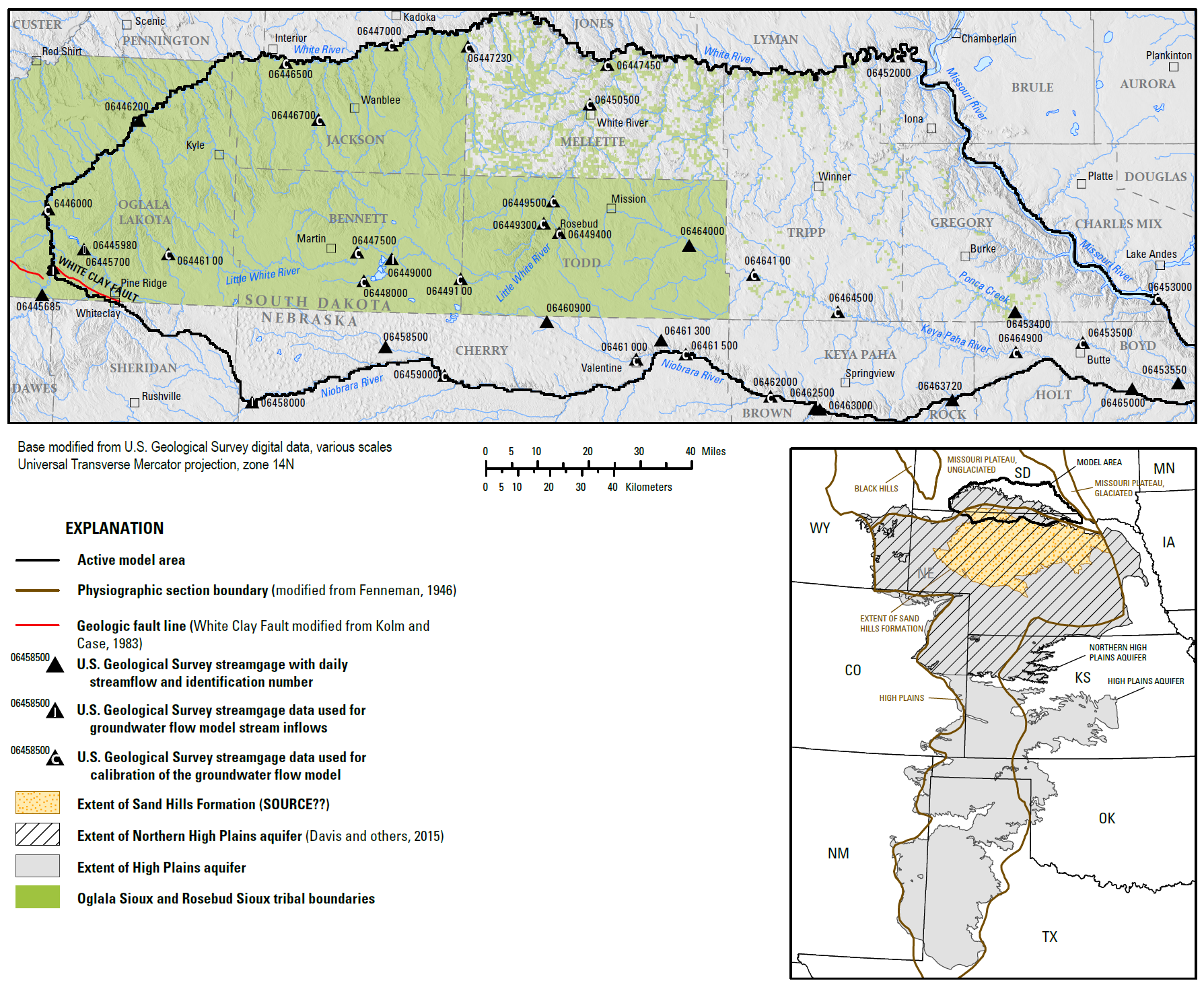 High plains aquifer is important to Oglala and Rosebud Sioux tribes
Aquifer used for drinking water, agriculture, and influences streamflow
Model provides better understanding of the groundwater-flow system and connection with surface water
Model can estimate groundwater flow paths & water-levels in drought conditions
12
(4) Streamflow Network- Suggestions
Continue long-term streamflow data collection
Monitor changes in streamflow from land use, climate change
Work with tribes to determine additional gage locations
Build tribal capacity
for streamflow 
measurements
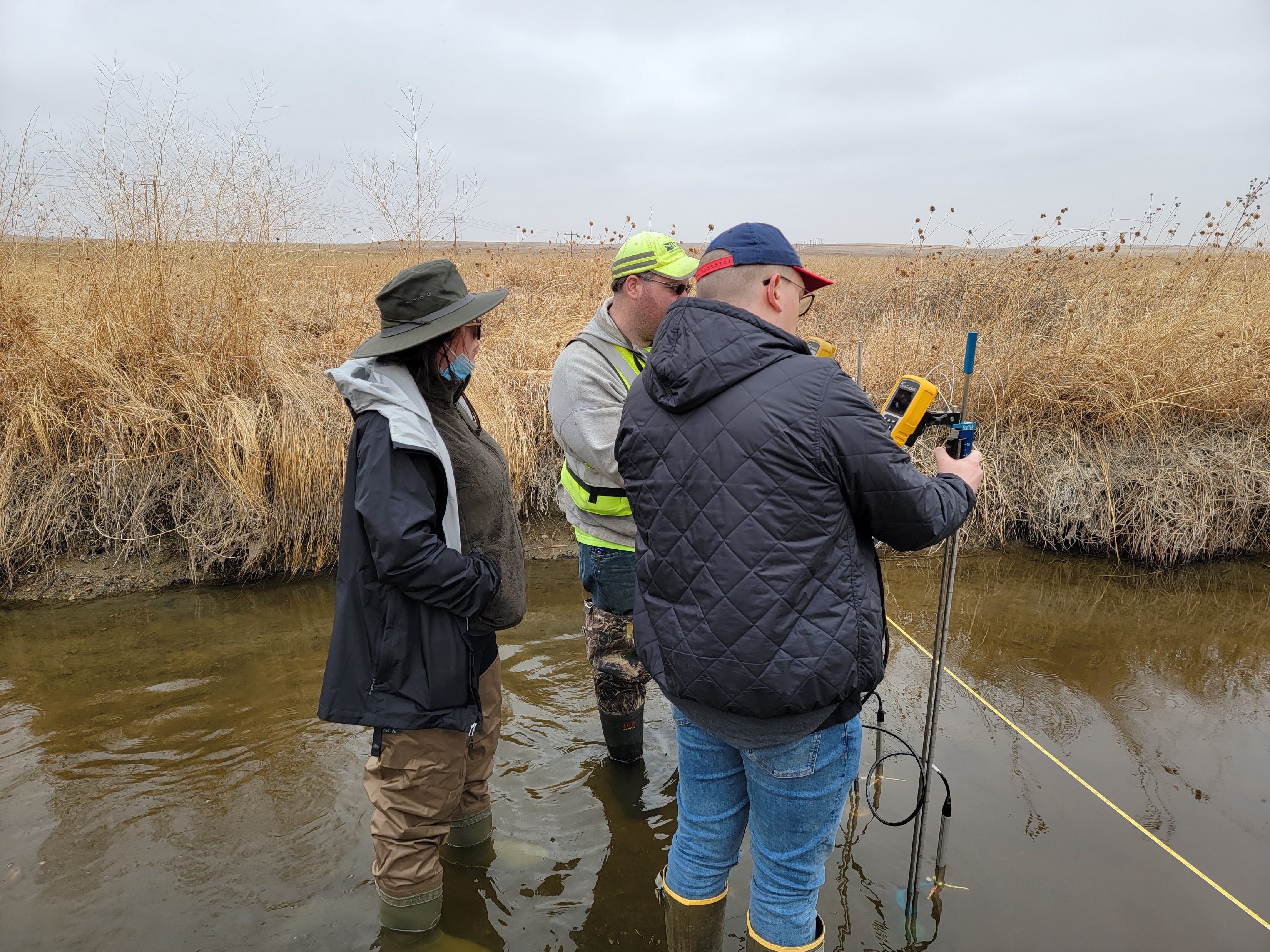 13
(5) Water-Quality Monitoring Program - Suggestions
Develop a long-term GW and SW quality monitoring program to understand water resources on the Reservation
Train and develop tribal capacity for collecting, monitoring, and analyzing water quality
Understand tribal concerns for water quality—develop new sites to adapt to changing conditions
14
Proposed Cooperative Research and Data Collection Activities
Groundwater well inventories

Real-time groundwater monitoring

Continued streamflow monitoring

Discussions about real-time uranium monitoring on Cheyenne River (via surrogate constituents)
Discussion to determine indirect and artificial recharge
15
Proposed Cooperative Research and Data Collection Activities, cont.
Bottom line, need more data collection for climate change adaptation studies
16
USGS Publications with Tribal Cooperation
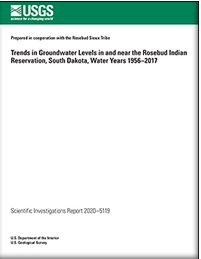 Publications are documented, citable, and readily available on-line

https://pubs.er.usgs.gov
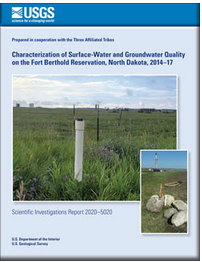 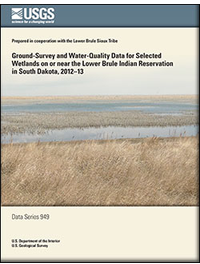 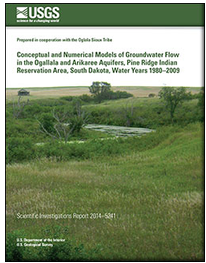 17
Questions?
18